Проект группы № 5
«Мы встречаем Новый Год!»
Разработчики: Соболева К.Ю. и Брыкалова И.Н.
Декабрь 2020г
Срок реализации: 2 недели

Тип проекта: исследовательско-творческий

Участники: педагоги, дети, родители
Актуальность: 

Всем известно, что самый любимый праздник детей – это Новый год. Предновогодняя суета, письма Деду Морозу, украшение ёлки и долгожданные подарки под ней – всё это не сравниться даже с днем рождения. При подготовке к празднованию Нового года у детей часто возникают вопросы: а почему украшают елку? А Дед Мороз настоящий? А где он живет? А подарки Дед Мороз принесет? Разобраться в этих вопросах поможет поисково- исследовательская деятельность, осуществляемая в ходе реализации проекта «Мы встречаем Новый Год»
Цель:

Познакомить детей с традициями празднования нового года и подарить им настоящее волшебство, создать радостную атмосферу в преддверии новогоднего праздника. 

Задачи: 

Разобрать понятие праздник – Новый год, выделить его характерные особенности, традиции
Вызвать желание у детей и родителей участвовать в подготовке к празднику
Раскрыть возможности и творческие способности детей через разнообразные виды деятельности
Укрепить детско-родительские отношения. Побуждать родителей к совместной творческой деятельности с детьми
Создать новогоднее настроение
Ожидаемый результат:

Дети получили новые знания о Новогоднем празднике как об одном из русских народных праздников
 Развит интерес к коллективной творческой деятельности 
У детей и их родителей появилось новогоднее настроение, ощущение предстоящего праздника
В группе оформлена выставка «Новогодний вернисаж»
Педагоги, дети и их родители активно сотрудничают в процессе проектной деятельности.
I этап работы: «Организационно-подготовительный»
Сбор информации по теме, подбор материалов, изучение литературы
II этап работы: «Основной»
Деятельность педагога и детей: Совместная реализация проекта

Занятие с детьми на тему: «В Новый год приходят чудеса»
Отгадывание загадок по теме
Просмотр иллюстраций и видеоматериалов
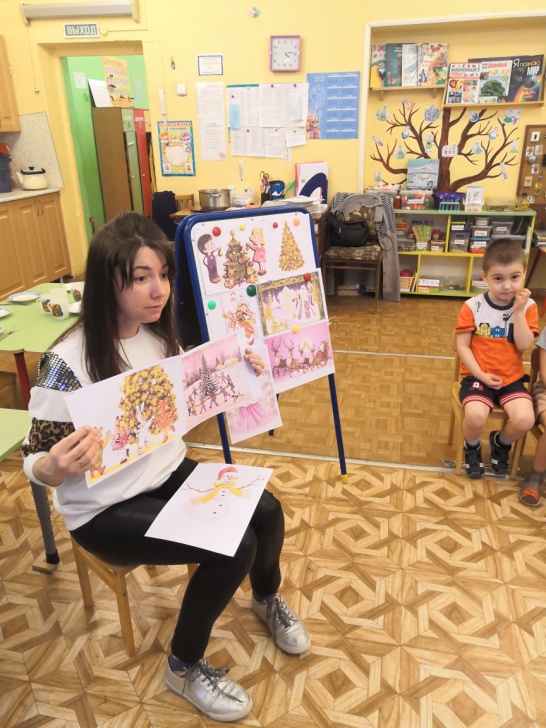 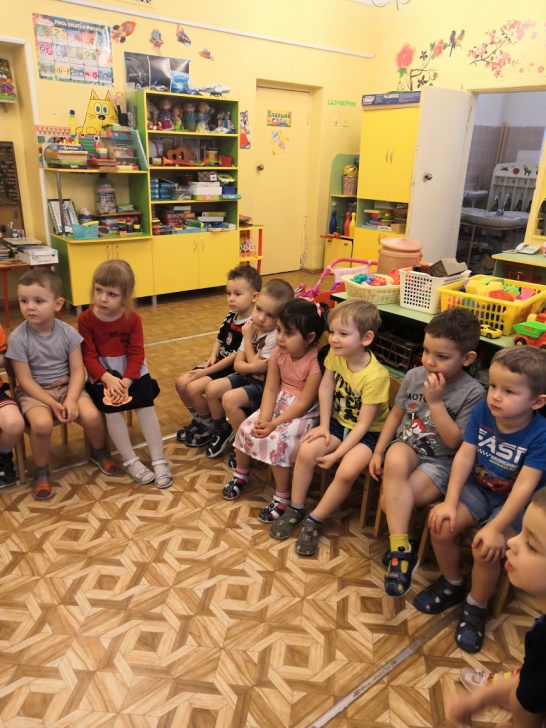 Беседа с детьми на тему: «Правила безопасности в Новый год», просмотр иллюстраций и видеоматериалов
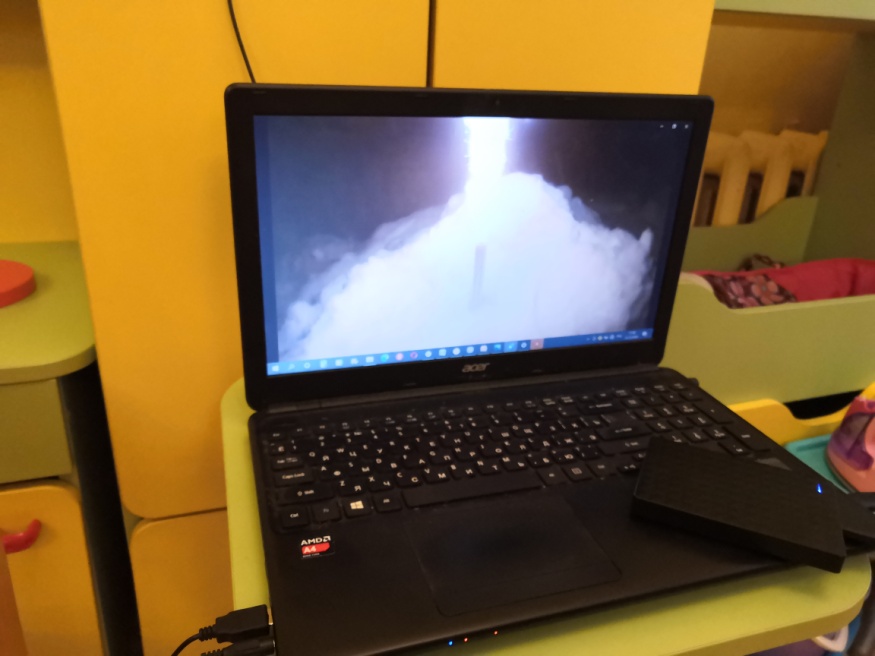 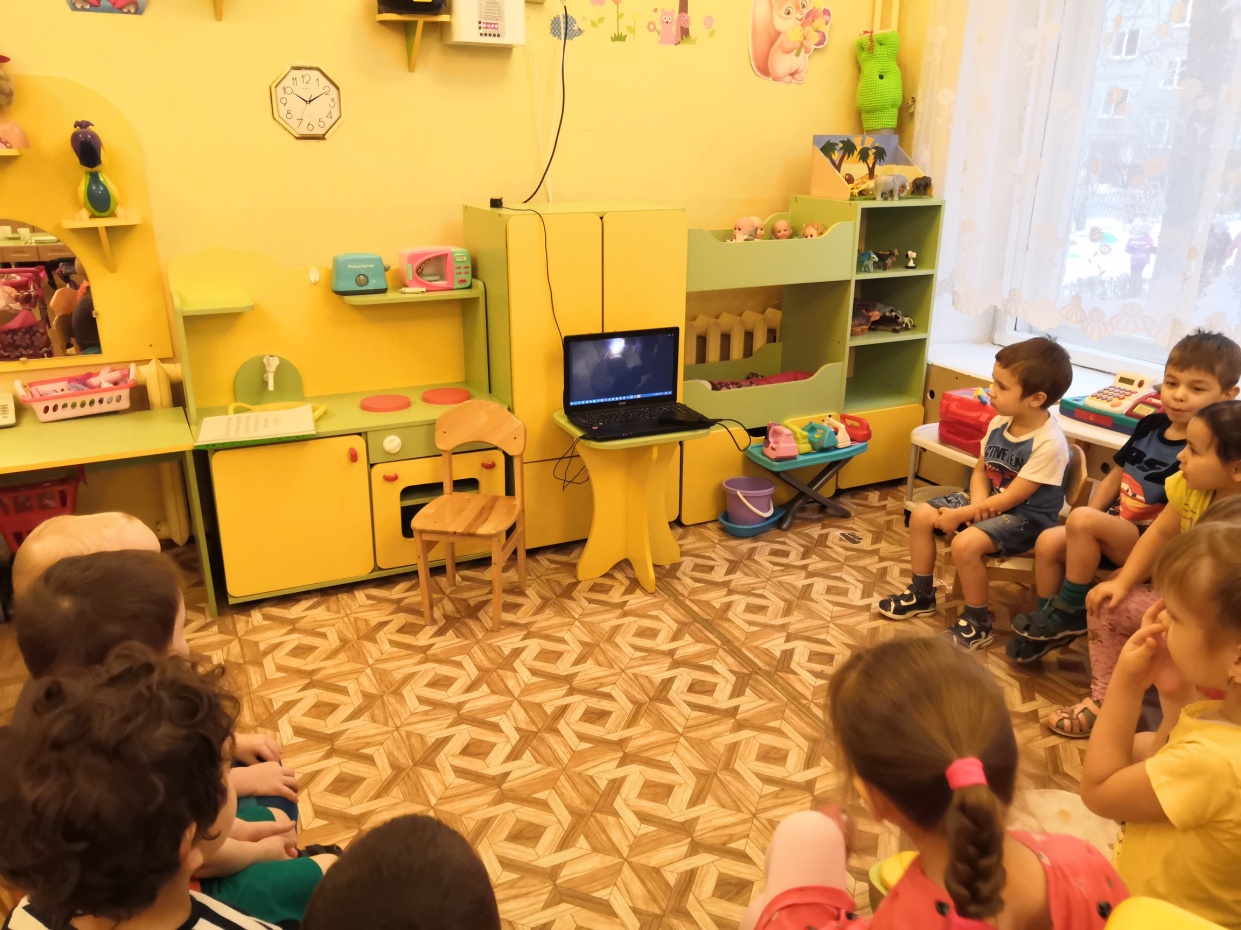 Занятие с детьми на тему: «Добрый волшебник – Дедушка Мороз»
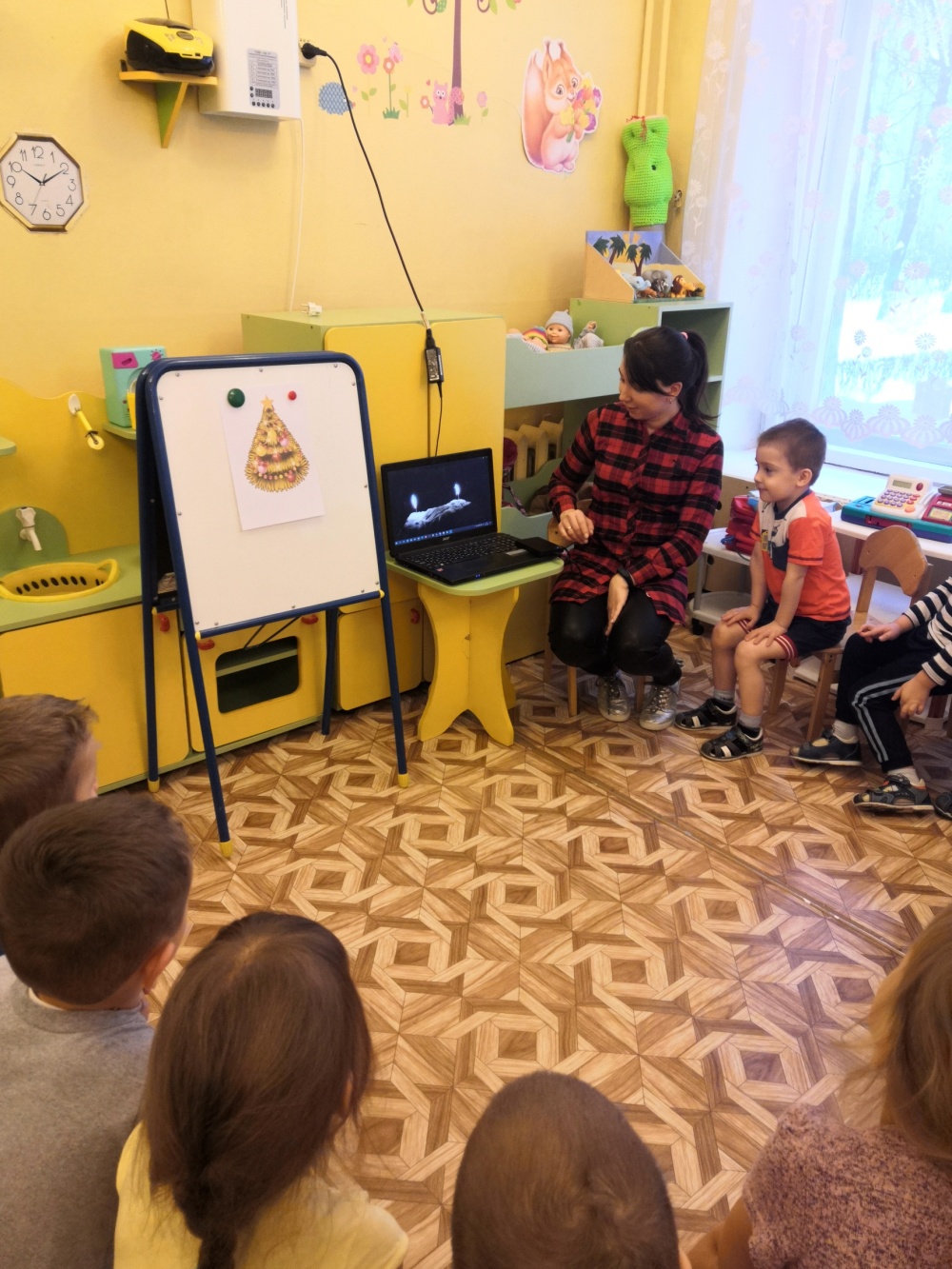 Беседа с детьми на тему: «Почему на НГ принято украшать ёлку»
Украшение елочки в группе
Игра «Найди лишний предмет на елке»
Комплекс дыхательных упражнений: «Подуем на снежинку», «Подуй на снежок», «Снегопад»
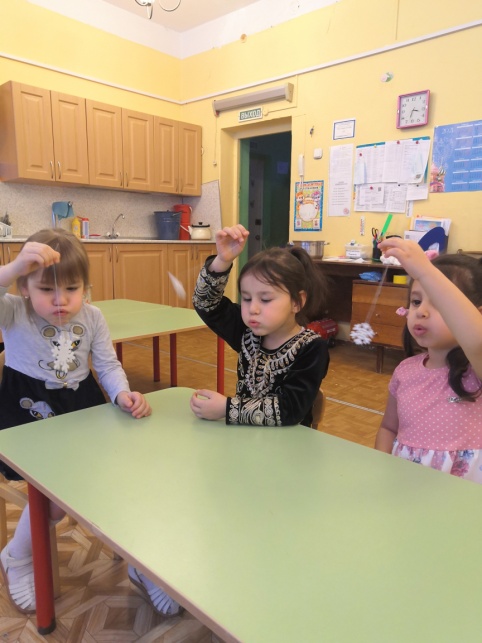 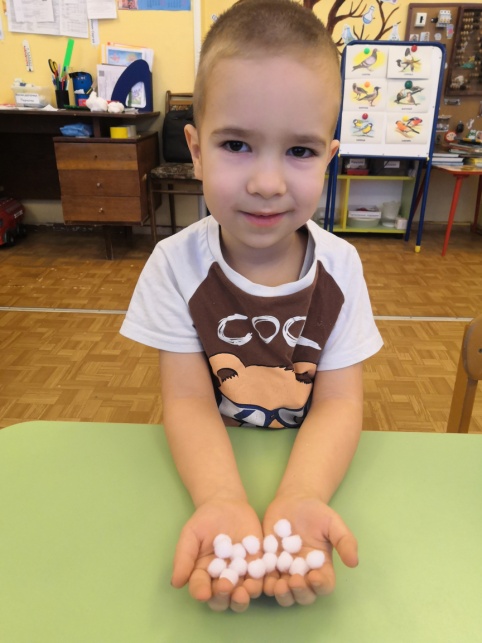 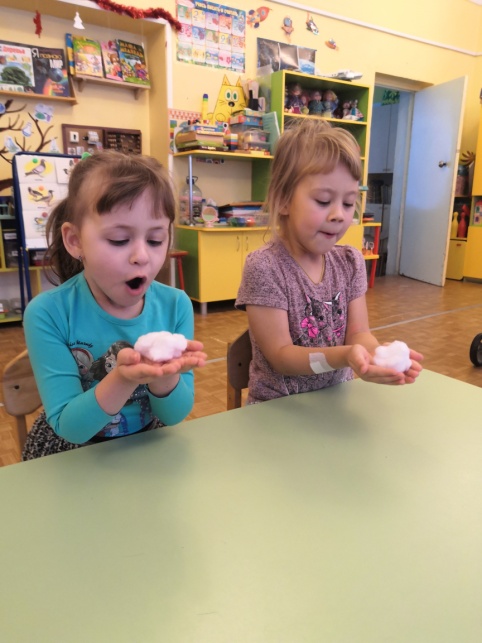 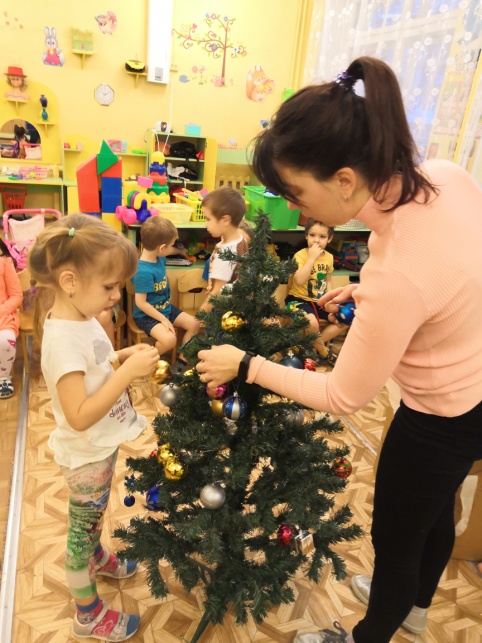 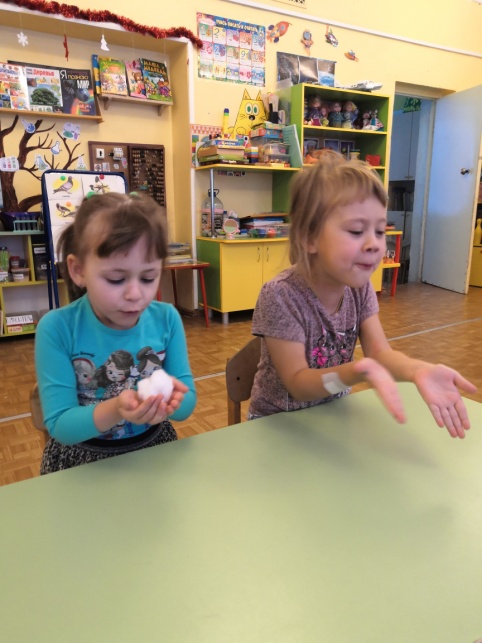 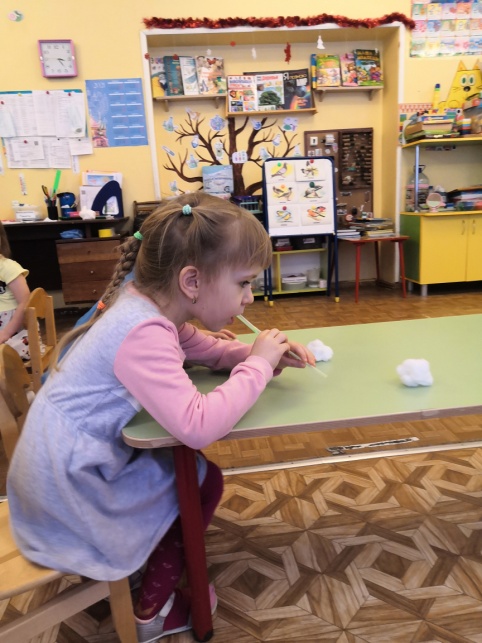 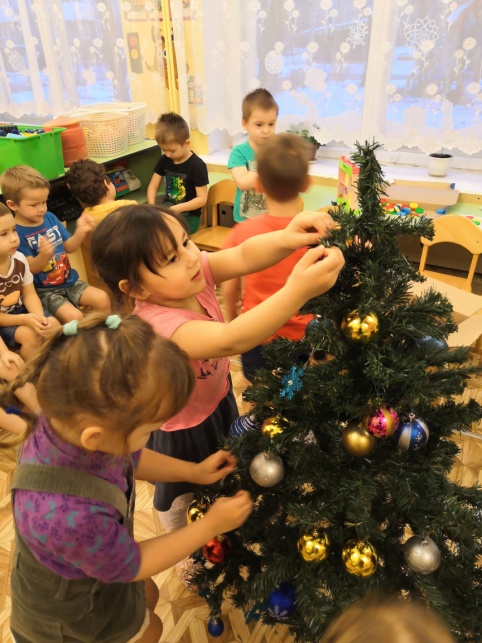 Чтение художественной литературы: «Снеговик Почтовик», «Новогоднее волшебство», 
Дидактические игры «Новогодние пазлы», «Наряди елочку»
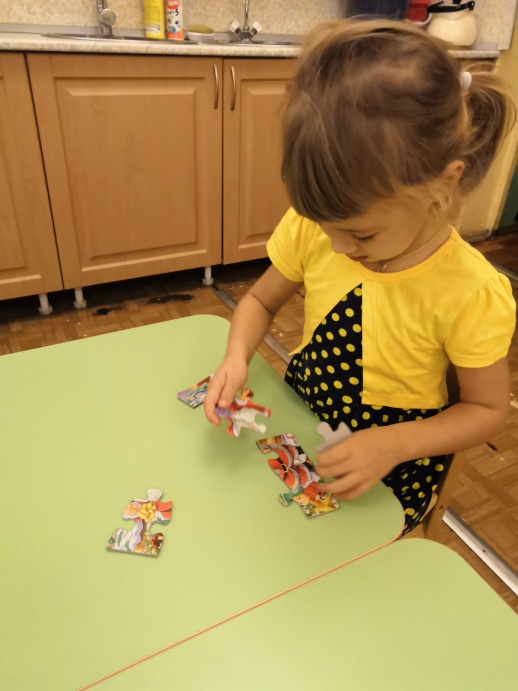 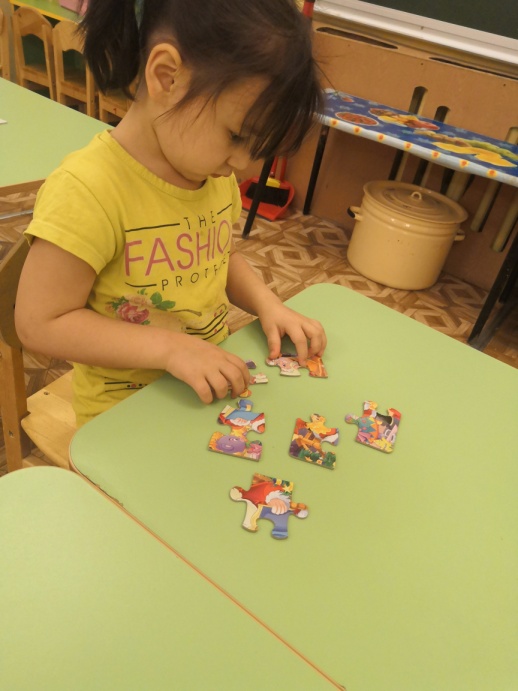 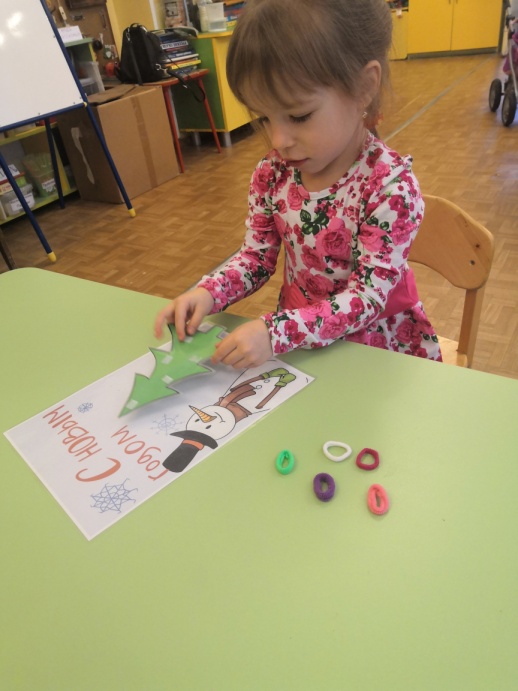 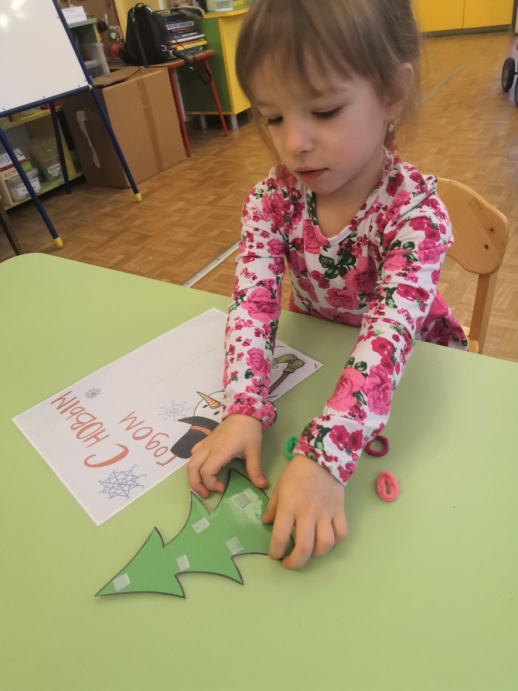 Занятие с элементами экспериментирования  на тему: «Символ года»
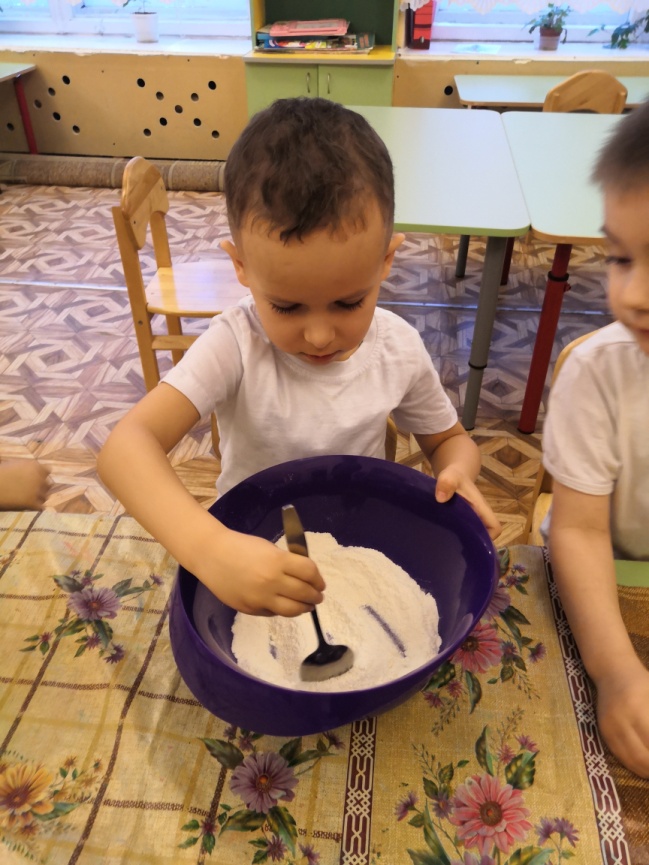 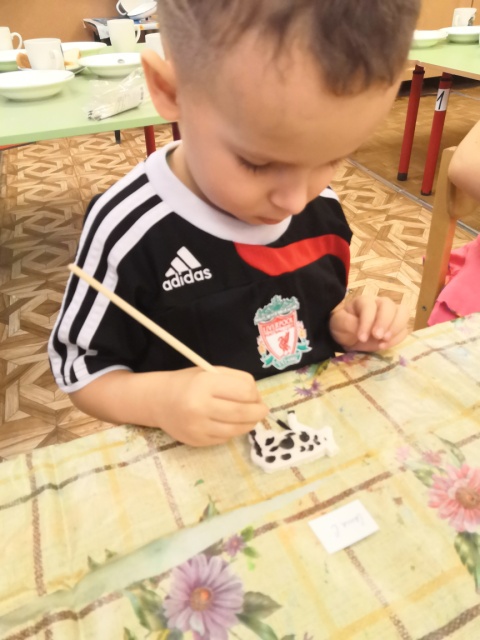 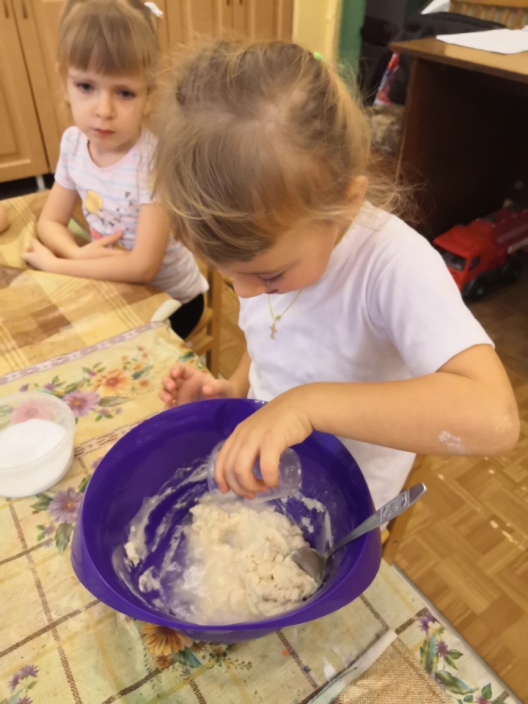 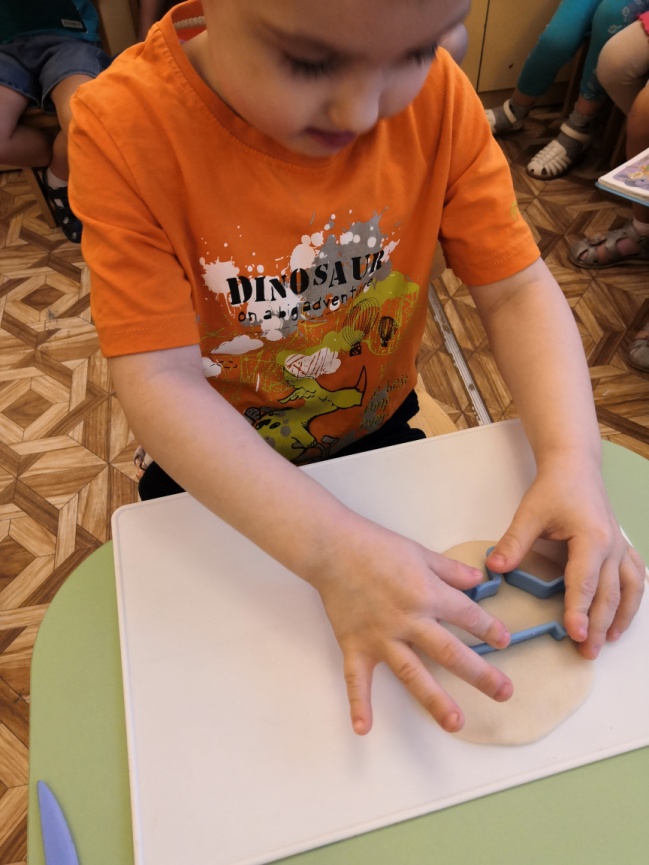 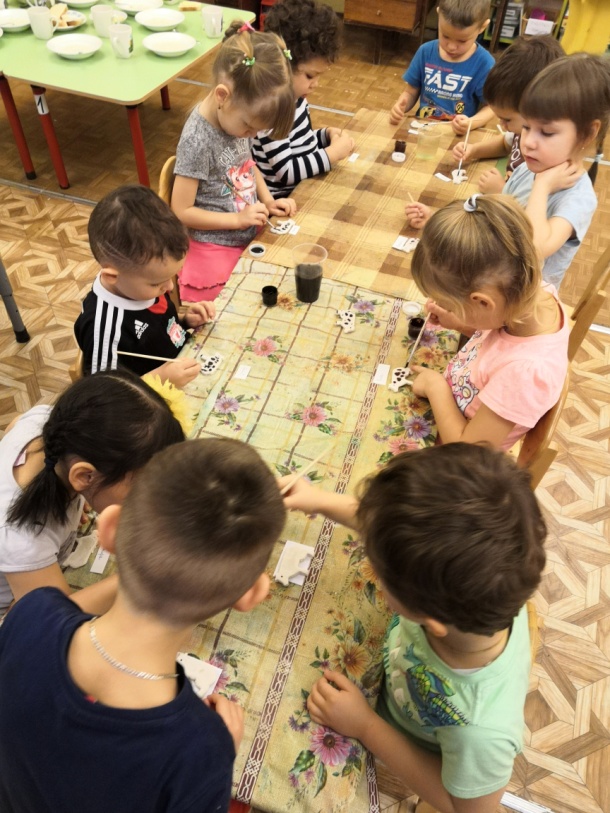 Изготовление поделок: «Новогодняя игрушка», «Дед Мороз», «Новогодняя елочка»
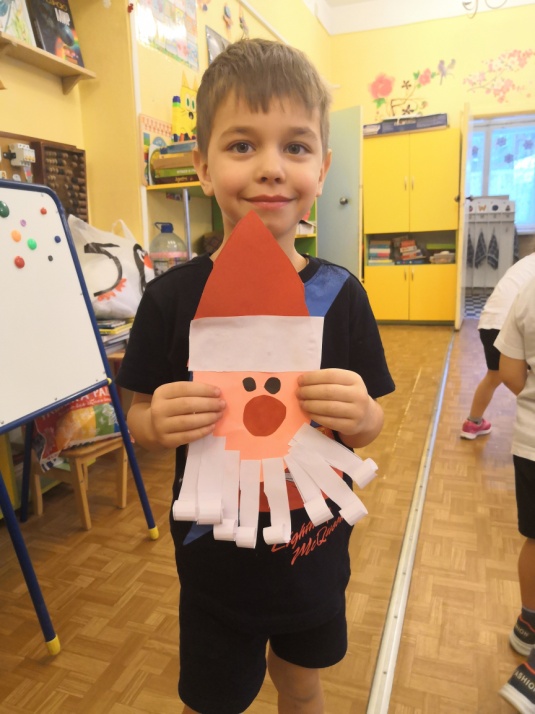 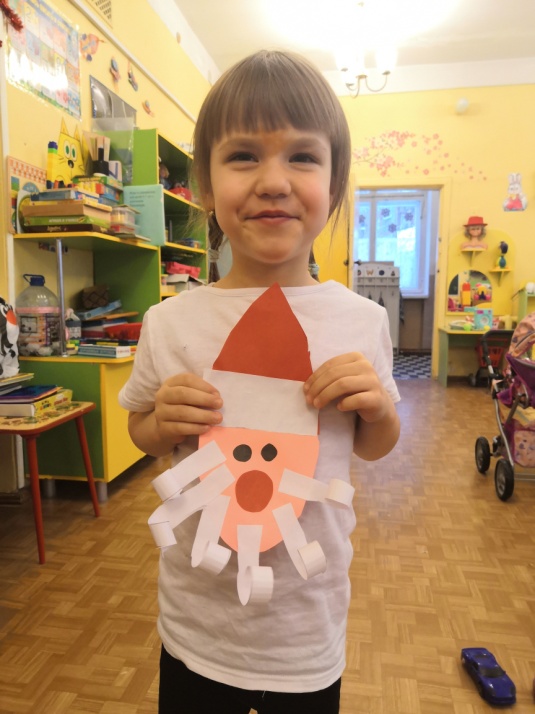 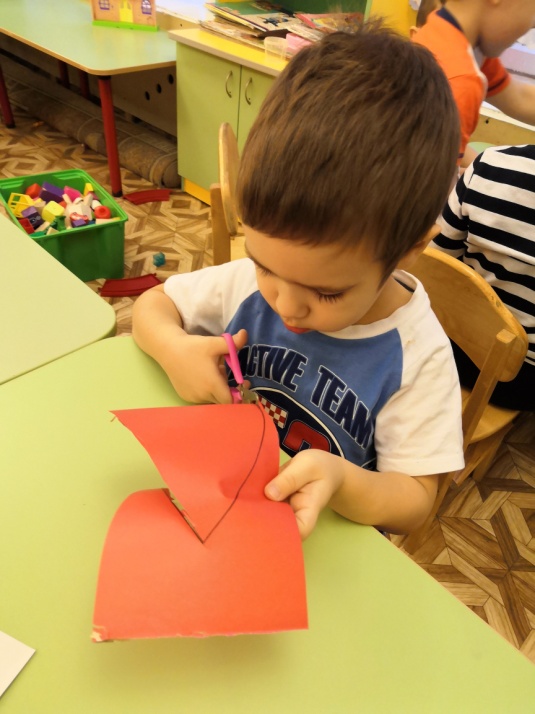 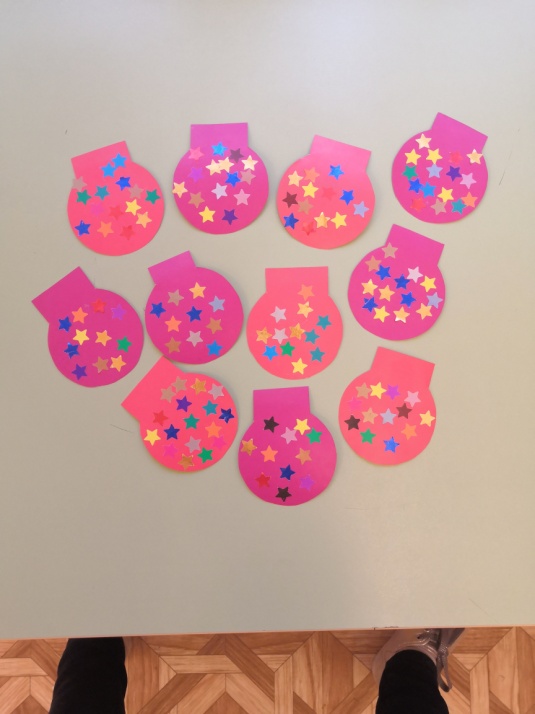 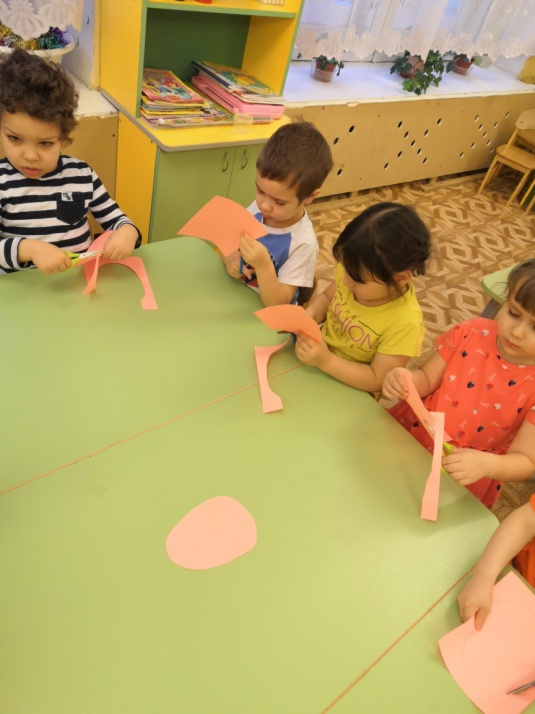 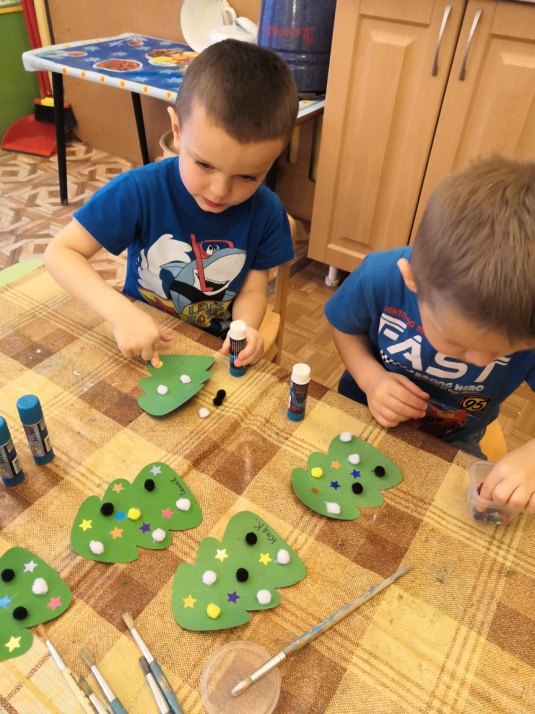 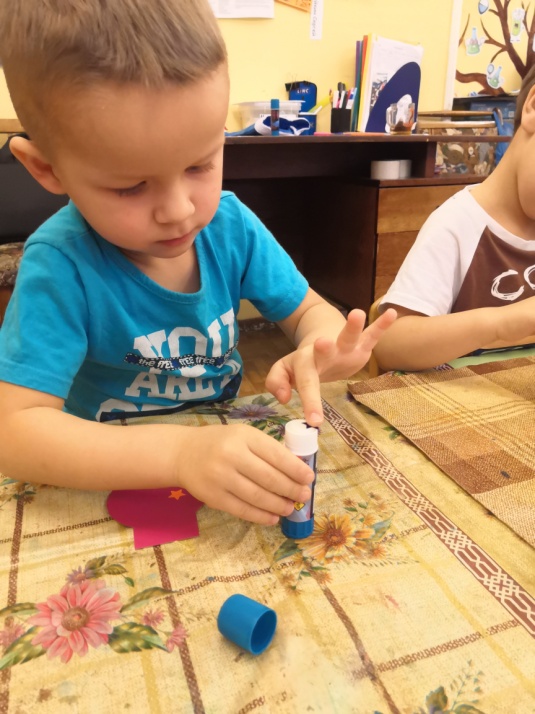 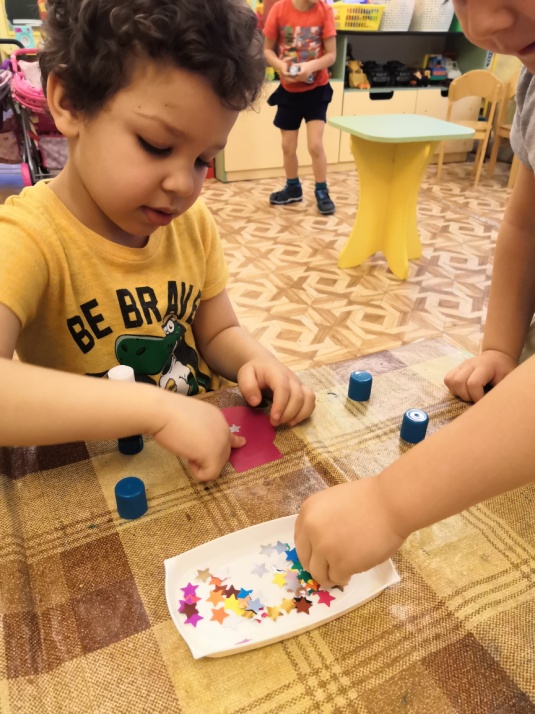 Рисование на тему: «Наша нарядная елочка»
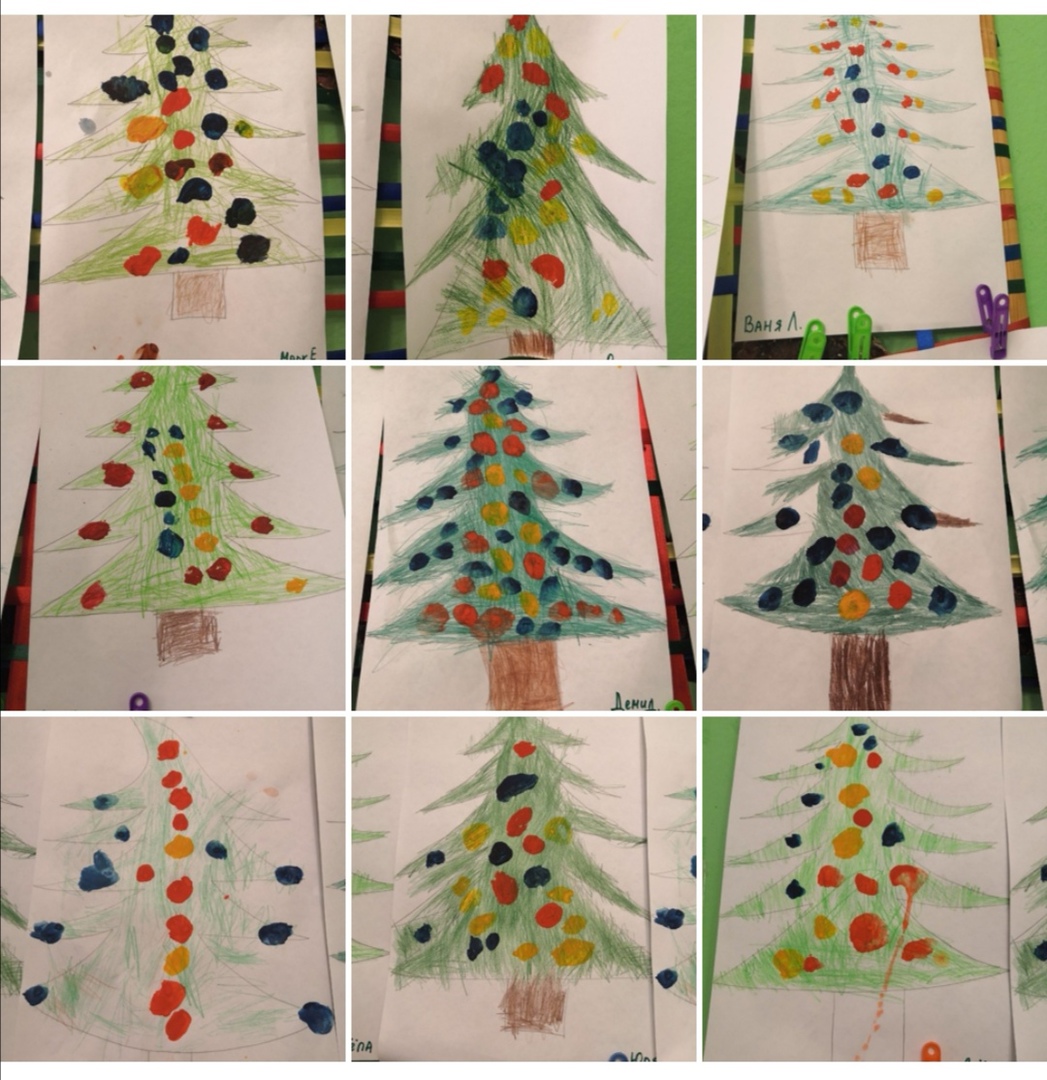 III этап: Заключительный
Развлечение «Новогодние старты»
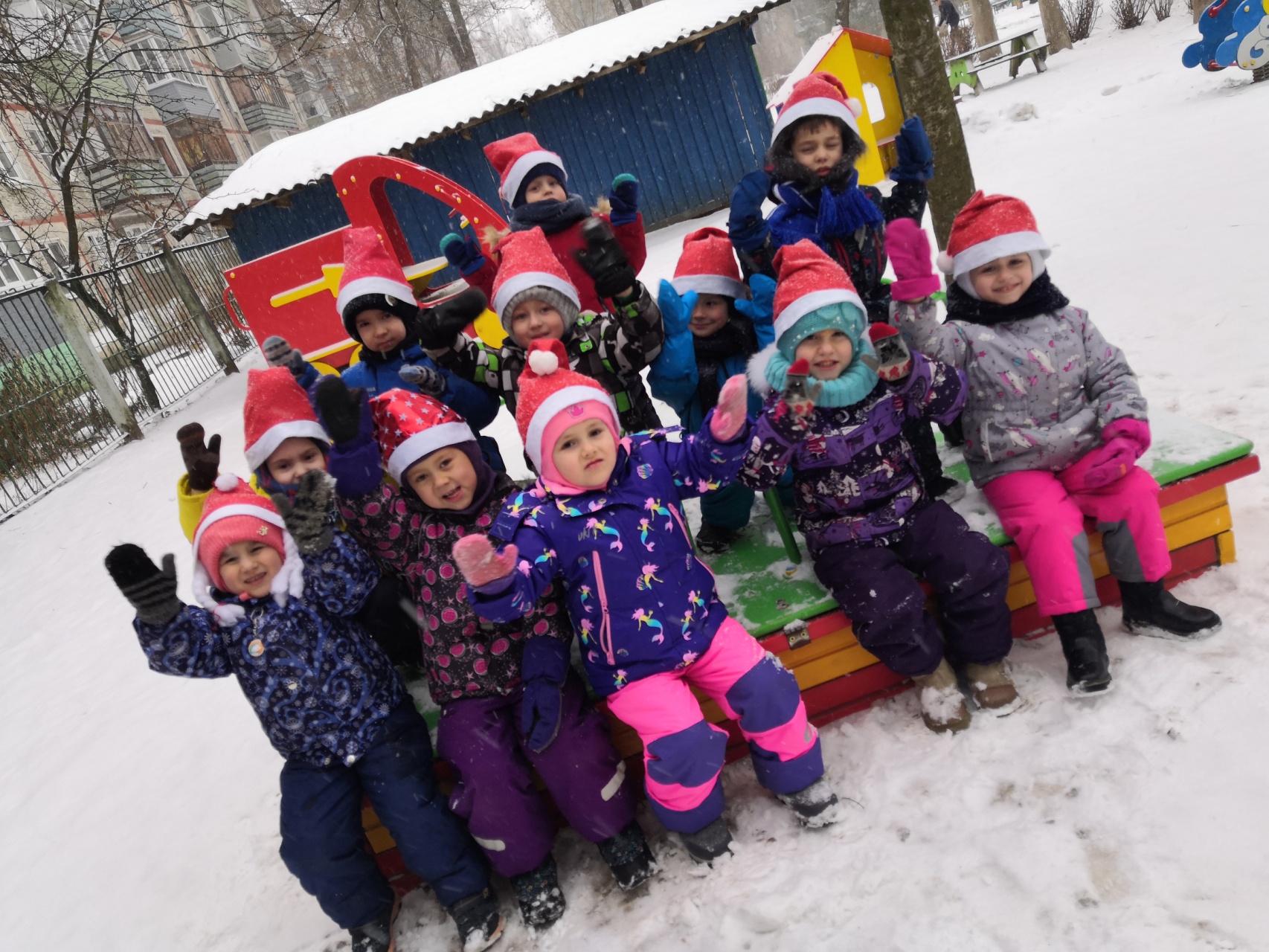 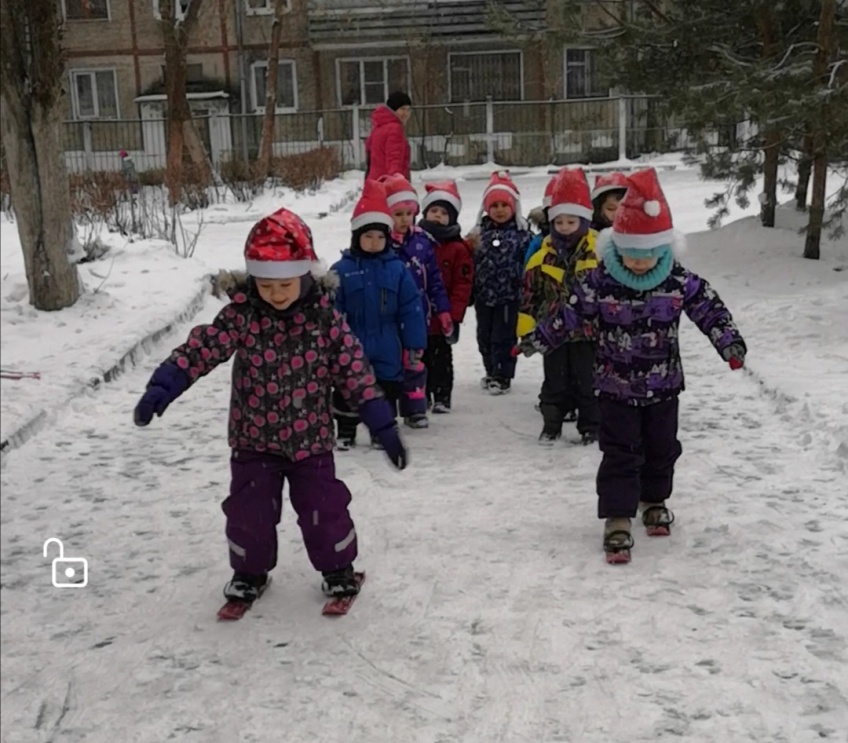 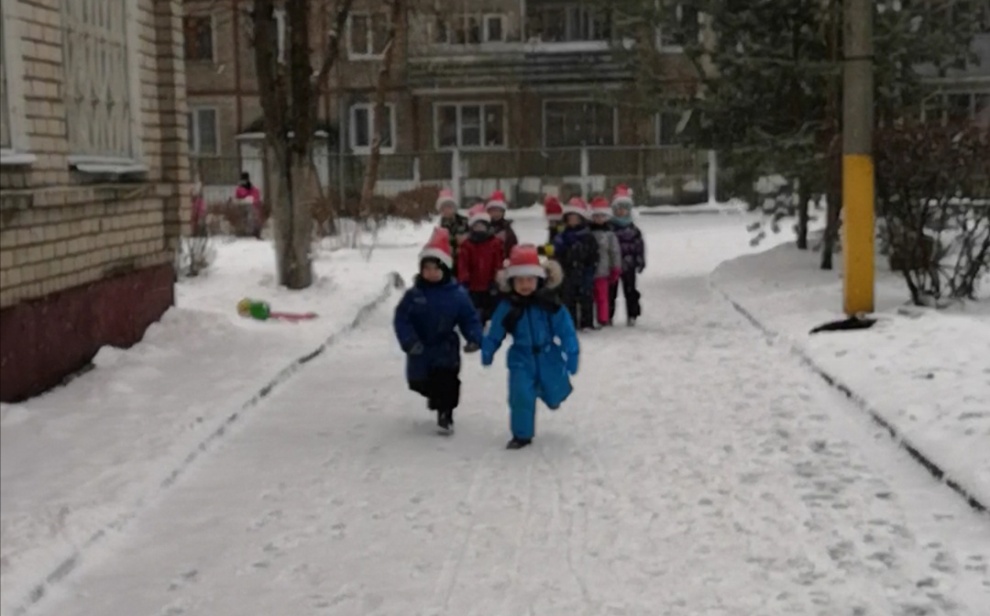 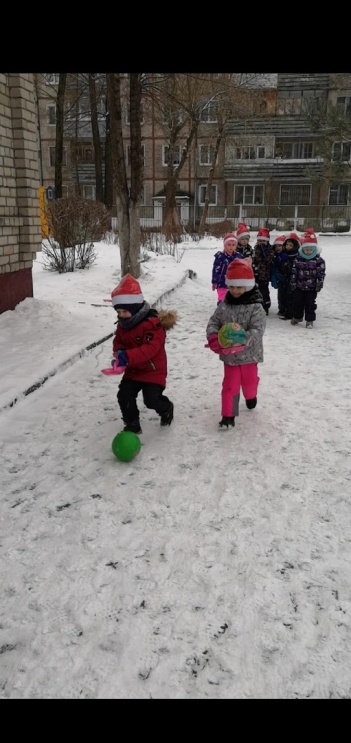 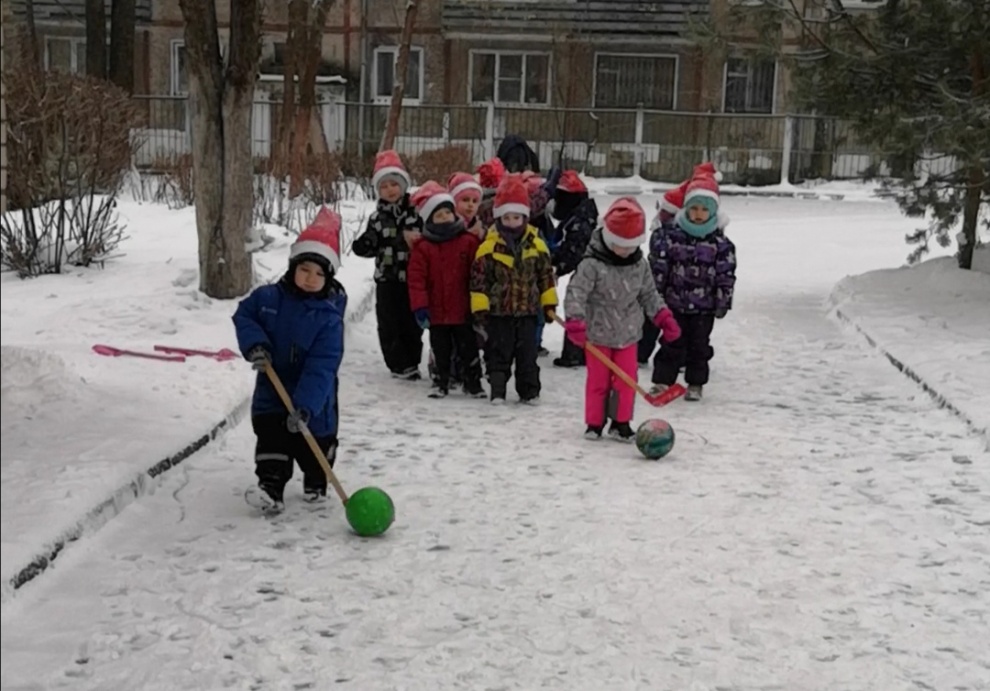 Консультация для родителей на тему: «Безопасный Новый Год»

Создание стен-газеты из фотографий родителей «Мы наряжаем елочку»
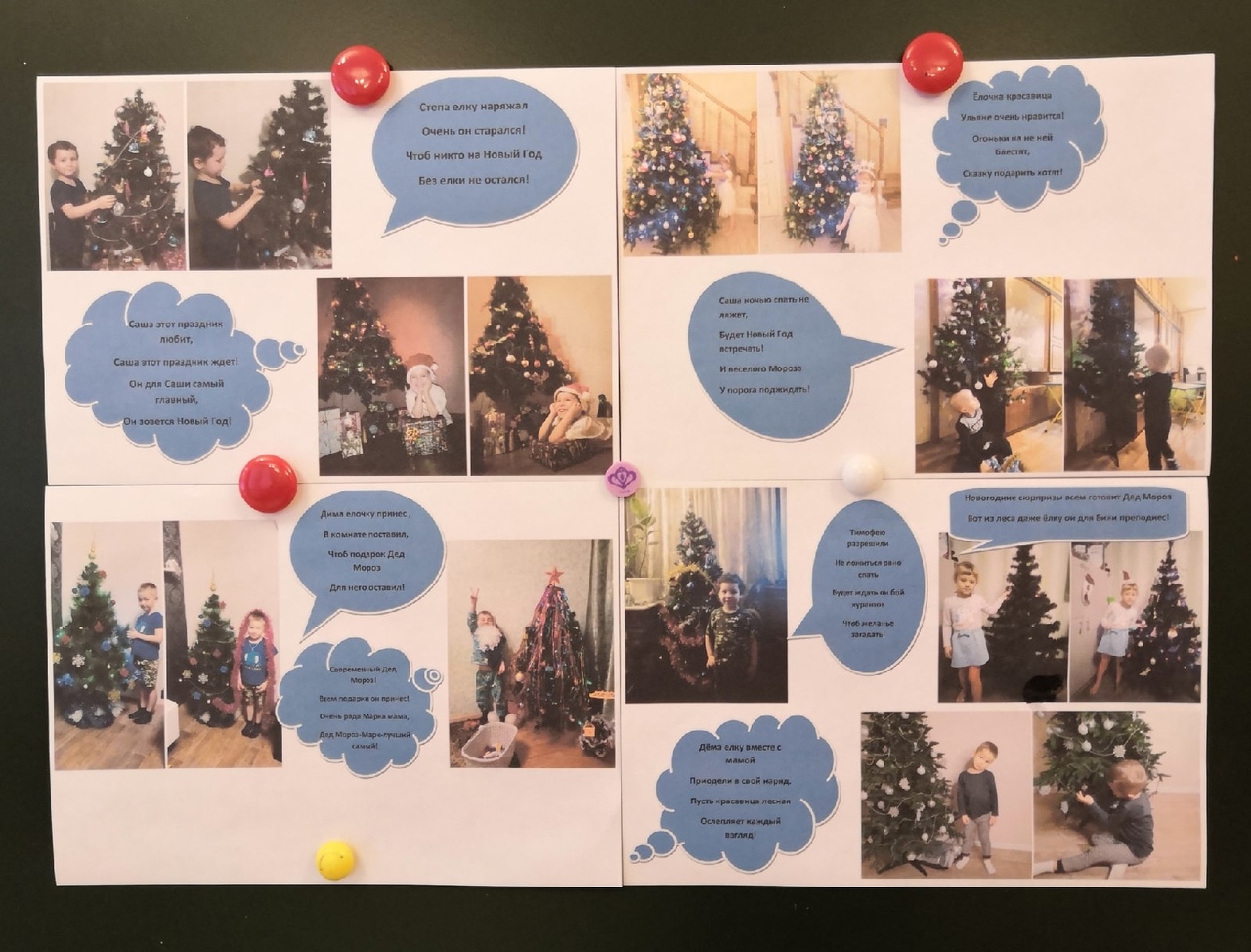 Спасибо за внимание!